4-H Show Cattle Facilities
Sam Womble
County Extension Agent 
Bexar County
First Things First
What are the basic needs of my show cattle project?	
Space
400 sq. ft. minimum (stall) 
Nutrition
fresh feed and water 
Shelter
protection from extreme weather conditions
Facilities
Be a good neighbor
Check deed restrictions and zoning laws before you begin construction 
Plan ahead
Can you utilize an existing structure?
Consider costs
Functional, not necessarily elaborate
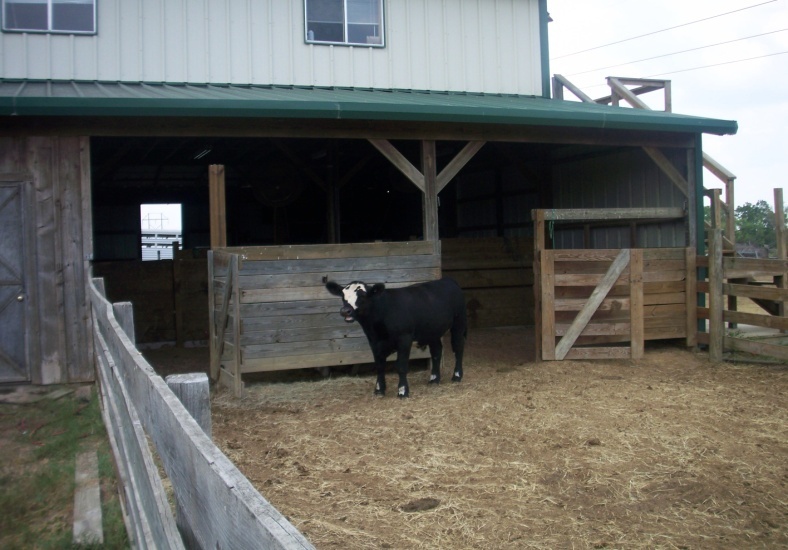 Facilities
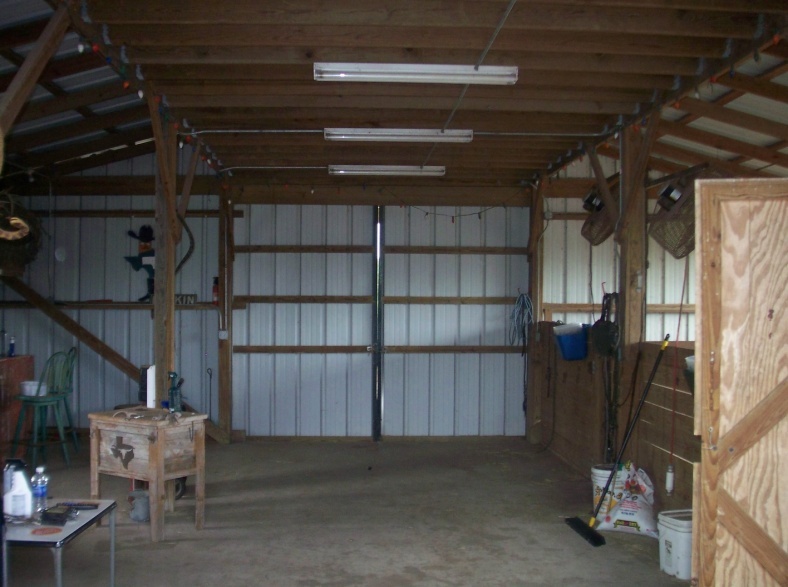 Electricity
Outlets need to be in a safe location
Ceiling height/ventilation
Temperature 
Flooring 
Be cautious of slick surfaces
Sand or shavings work well
Tie area
Helps cattle stand correctly 
Storage
Feed, equipment, supplies
Facilities
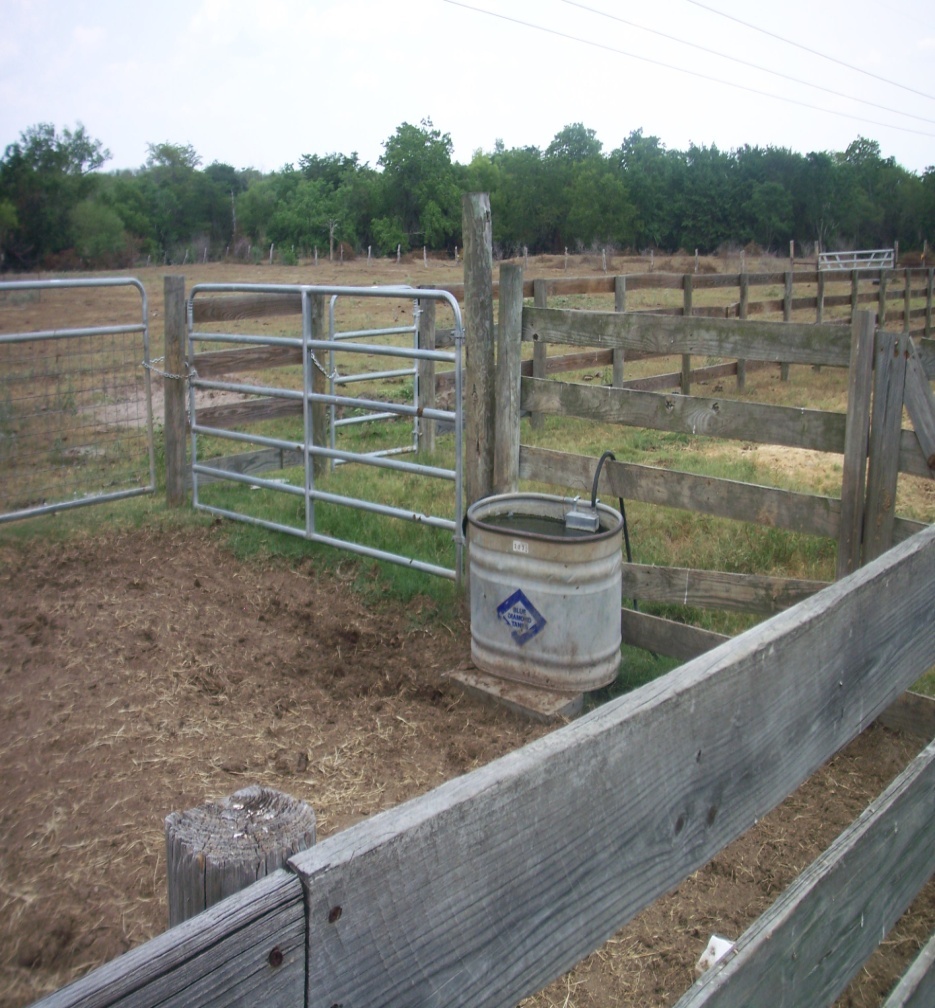 Geographic Location
South Texas
Cold
cattle prefer temperatures between 41 and 77 degrees 
north wind break
dry
Heat
utilize shade, fans, misters, and prevailing wind
Soil Type and Drainage
Soil type
High sand content as opposed to a clay soil
Drainage
Slope
1ft. slope/100 ft.
Base material to build up elevation
Accessibility
Walking distance of your house 
Convenience
spend more time at the barn
enjoyed more by family, youth, and friends
Trailer access for loading/unloading
Pen accessibility with fresh cattle
All weather road
Cleanliness
Pens should be cleaned twice daily
Aid in controlling insects, disease, and odor
Optimize cattle performance 
Disposal
Carry waste away from pens
Compost pile
Conclusion
Facilities play a key role in show cattle performance
Be mindful of safety considerations 
Keep facilities clean and sanitary